সকলকে শুভেচ্ছা
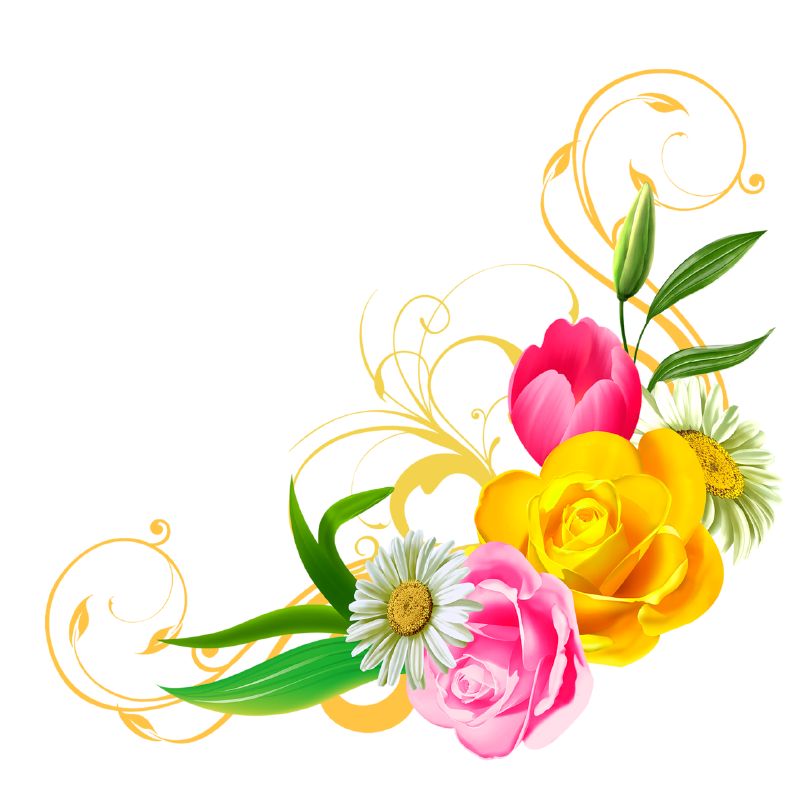 wkÿK পরিচিতি
‡gv: gvmy` ivbv
mnKvix wkÿK (AvBwmwU)
ইউসেপ ছোটবনগ্রাম সিটি করোরেশন স্কুল, রাজশাহী ।
Email: masud.rana@ucepbd.org
পাঠ cwiwPwZ
শ্রেণী : এসএসসি (ভোক) নবম
বিষয়: কম্পিউটার ও তথ্যপ্রযুক্তি-২
আলোচনার বিষয়: অধ্যায় ২য় (সংখ্যা পদ্ধতি ও কোড)
পাঠ: ২.১ (পেজ নং:০৬)
আজকের পাঠ শেষে আমরা যা জানবো ……..
সংখ্যা পদ্ধতি কী ?
বিভিন্ন সংখ্যা পদ্ধতির নাম বলতে পারবো
সংখ্যা পদ্ধতি
সংখ্যা পদ্ধতির ইতিহাস :সভ্যতার সূচনালগ্ন থেকেই মানুষের মধ্যে হিসাব-নিকাশ করার ধারণা জন্মায়। আগেকার দিনে মানুষ গণনার কাজে হাতের আঙ্গুল, নুড়িপাথর, দড়ির গিট মাটিতে দাগ দিয়ে ইত্যাদি উপকরণ ব্যবহার করত। উন্নতির ধv‡c av‡c গণনার জগতে প্রবেশ করেছে বিভিন্ন পদ্ধতি। সহজ ভাষায় কোন সংখ্যা প্রকাশ করার পদ্ধতিকে সংখ্যা পদ্ধতি বলে। সংখ্যা তৈরি করার ক্ষুদ্রতম একক হচ্ছে অঙ্ক । যেমন– ২৩৫ সংখ্যাটি ২, ৩ ও ৫ আলাদা তিনটি অঙ্ক দ্বারা গঠিত হয়েছে। সংখ্যা পদ্ধতিতে কিছু নির্দিষ্ট অঙ্ককে নিয়মিত সাজিয়ে বিভিন্ন সংখ্যা পাওয়া যায়। এসব সংখ্যাকে ‡hvM, we‡qvM, গুণ, ভাগ ইত্যাদির মাধ্যমে cÖ‡qvRbxq গণনার কাজ সম্পন্ন করা হয়।
সংখ্যা পদ্ধতি (Number System)
সংখ্যা পদ্ধতি (Number System) : বিভিন্ন সাংকেতিক চিহ্ন বা মৌলিক চিহ্ন বা অঙ্ক (Digit) ব্যবহার করে সংখ্যা লেখা ও প্রকাশ করার পদ্ধতিকে সংখ্যা পদ্ধতি (Number System) বলা হয়। 
সংখ্যা পদ্ধতির সাহায্যে সহজেই সংখ্যা গণনা ও প্রকাশ করা যায়। প্রকৃতপক্ষে সংখ্যা পদ্ধতি হ‡jv সংখ্যা প্রকাশের একটি নির্দিষ্ট নিয়ম যাতে নিচের বিষয়সমূহ থাকতে হবে | 
১. সংখ্যাকে নির্দিষ্ট প্রতীকের সাহায্যে প্রকাশের সুনির্দিষ্ট নিয়মাবলি । 
২. সংখ্যার ‡hvM, we‡qvM, গুণ, ভাগ ইত্যাদি নির্ণয় করার সুনির্দিষ্ট নিয়মাবলি ।
৩. সংখ্যার বিভিন্ন রূপ, যেমন: ভগ্নাংশ, ধনাত্মক, ঋণাত্মক ইত্যাদি প্রকাশের সুনির্দিষ্ট/পরিপূর্ণ নিয়ামাবলি।
ডিজিট বা অঙ্ক
ডিজিট বা অঙ্ক : কোন সংখ্যা পদ্ধতি লিখে প্রকাশ করার জন্য যে সমস্ত মৌলিক চিহ্ন বা সাংকেতিক চিহ্ন ব্যবহার করা হয় তাকে ডিজিট বা অঙ্ক বলা হয়। যেমন : বাইনারি সংখ্যা প্রকাশ করার জন্য 0, 1 ব্যবহার করা হয়। অর্থাৎ সংখ্যা তৈরির ক্ষুদ্রতম প্রতীকই হচ্ছে ডিজিট বা অঙ্ক। উদাহরণ : ৬২৩৪৫ সংখ্যাটি ৬, ২, ৩, ৪ ও ৫ এই পাঁচটি আলাদা অঙ্কের সমন্বয়ে গঠিত।
সংখ্যা পদ্ধতির ভিত্তি (Base)
সংখ্যা পদ্ধতির ভিত্তি (Base) : কোন সংখ্যা পদ্ধতির ভিত্তি বা বেজ বলতে ঐ সংখ্যা পদ্ধতিতে ব্যবহৃত ‡gvU অঙ্ক বা প্রতীকসমূহের সংখ্যাকে বুঝায়। যেমন—দশমিক সংখ্যা পদ্ধতিতে ০, ১, ২, ৩, ৪, ৫, ৬, ৭, ৮ ও ৯ এই দশটি চিহ্ন ব্যবহার করা হয়। তাহলে দশমিক সংখ্যা পদ্ধতির ভিত্তি হচ্ছে ১০। অনুরূপভাবে বাইনারি সংখ্যা পদ্ধতির বেজ ২, অক্টাল সংখ্যা পদ্ধতির বেজ ৮ এবং হেক্সাডেসিমাল এর বেজ ১৬। কো‡bv সংখ্যা পদ্ধতির যে কো‡bv সংখ্যাকে ব্র্যাকেটের মধ্যে লিখে ডান পাশে ‡Qvট (সাবস্ক্রিপ্ট) করে সেই সংখ্যা পদ্ধতির বেজ বা ভিত্তি লিখতে হয় ।
বিভিন্ন প্রকার সংখ্যা পদ্ধতির নাম, প্রতীক, ও বেজ
wb‡P বিভিন্ন প্রকার সংখ্যা পদ্ধতির নাম,  প্রতীক, বেজ ও উদাহরণ দেখা‡bv হ‡jv :
আজকের পাঠ ‡_‡K আমরা যা wkLjvg
সংখ্যা পদ্ধতি কী ?
বিভিন্ন সংখ্যা পদ্ধতির নাম |
বিভিন্ন সংখ্যা পদ্ধতির cÖZxK I †eR |
evoxi KvR
সংখ্যা পদ্ধতি কী ?
বিভিন্ন সংখ্যা পদ্ধতির নাম wjL ?
বিভিন্ন সংখ্যা পদ্ধতির cÖZxK I †eR wjL ?
cieZ©x K¬vk
2.2 wewfbœ cÖKvi msL¨v c×wZi cwiwPwZ
       (Kw¤úDUvi I Z_¨cÖhyw³-2 eB Gi 7 bs †cR )
ab¨ev`
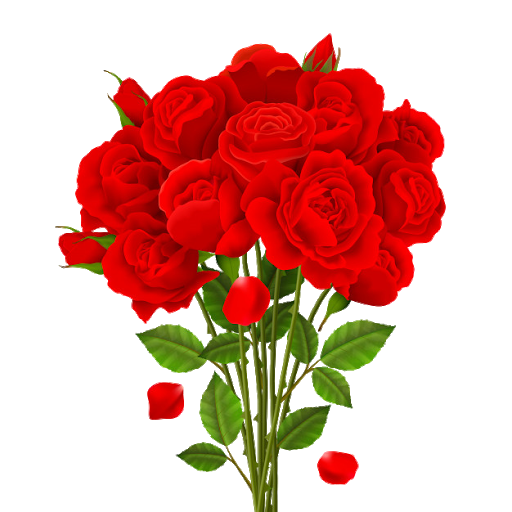